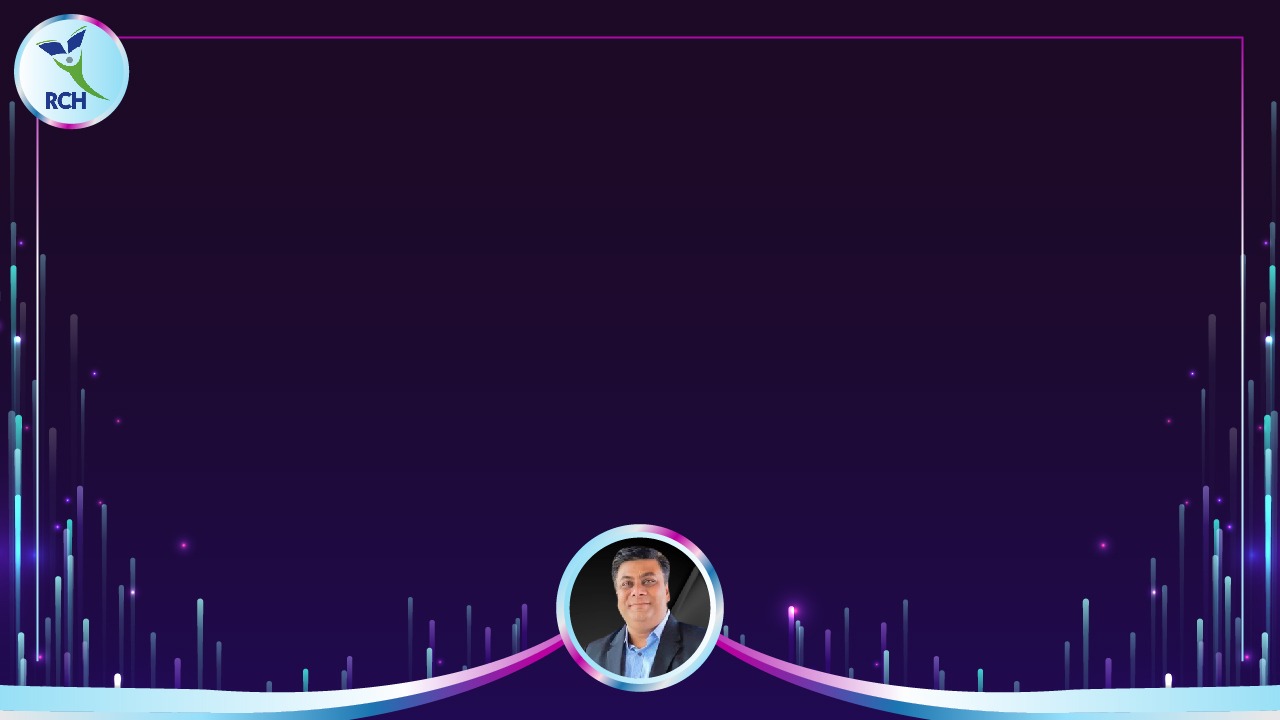 LIVE Training | 09:00 PM
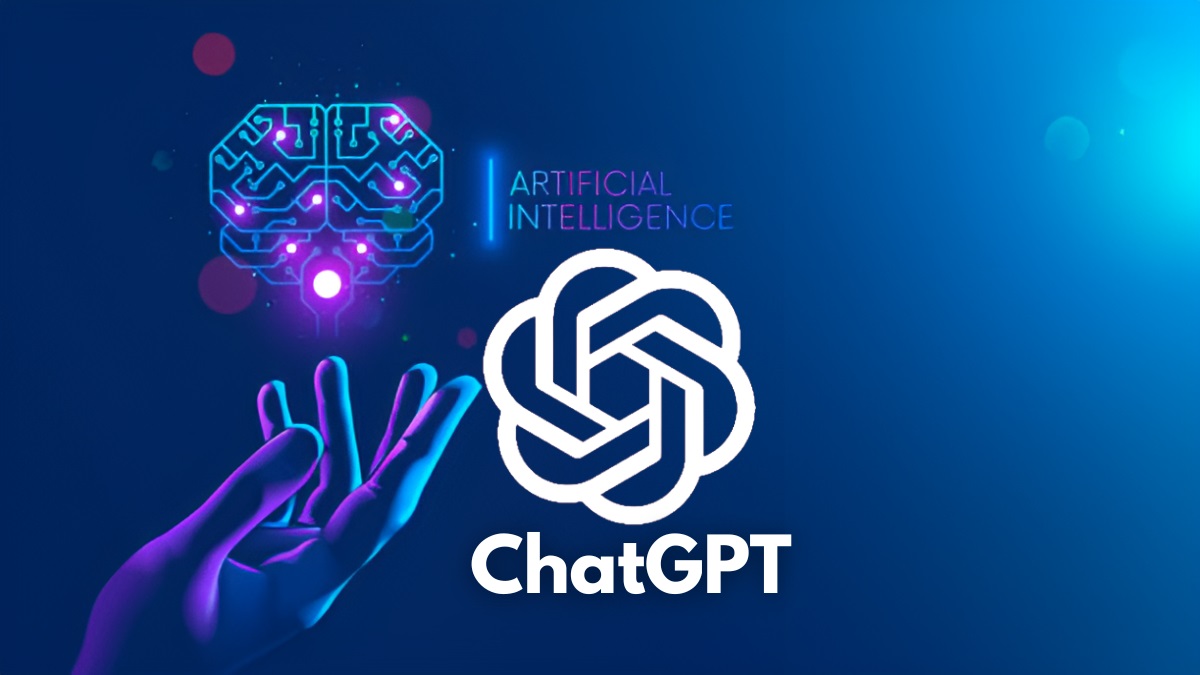 Welcome To ChatGPT & AI
Chat-GPT-Thon
Manoj Gupta 
Mentor & Coach
AI & ChatGPT Expert
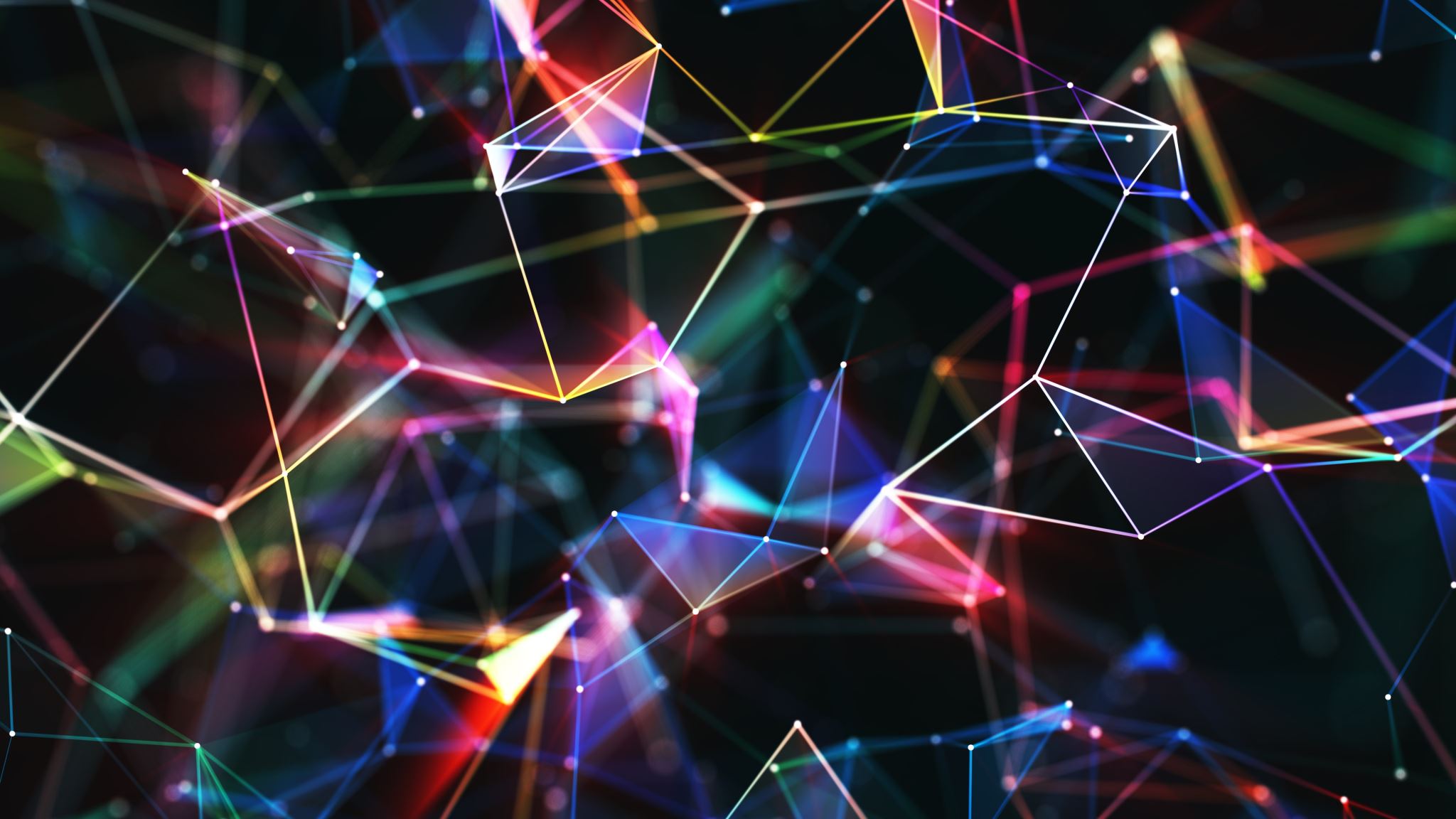 Chat-GPT-Thon
Practice Set Assignment - 01
ASSIGNMENT – DAY 01
Prompt 1:

Create a FULL Project Plan

Create a project plan for [your project], including tasks, deliverables, and milestones. Also, have how long it will likely take to reach each milestone
Response:
Prompt 2:

New Research

Find the latest news about [your preferred company] or [Topic] and provide a summary of the three most important events.
Response:
Prompt 3:

TranslatorGPT

Act as a live translator, when a message is typed in [language-1] translate it to [Language 2]. And when a message is typed in []Language 2], the translator it to [Language-1]. Be mindful of the slang, context, and possible cultural ambiguities when translating.

*Do nothing else other than reply with the translation!*
Response:
Prompt 4:

Talk With Millionaire

Hi ChatGPT, I want you to answer like [billionaire name]. Use all the knowledge of [billionaire name] and each and every available information about how [billionaire name] thinks.

My challenge is: [Your Challenge]. Now provide me a detailed 500-word answer with three action points as if you are [billionaire name].
Response:
Prompt 5:

CourseGPT

Develop a [Course Name] course for me, from basics to advanced. I need you to be my master, act as a Ph.D. professor in [Course Area], be professional, and if possible, provide long and detailed answers without losing quality.
Response:
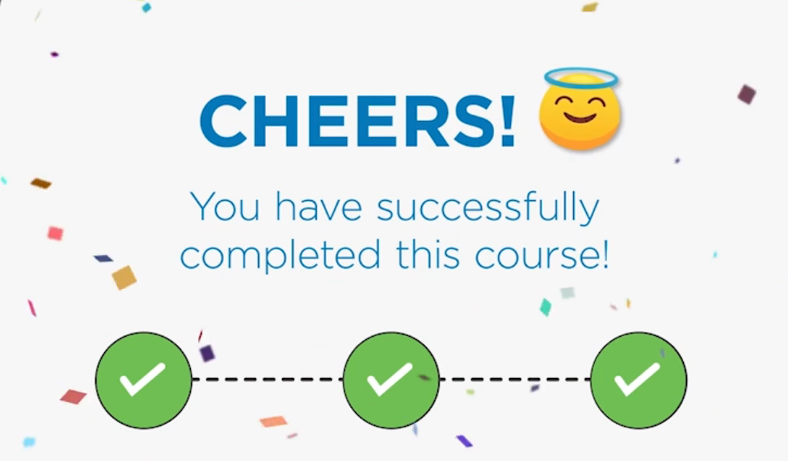